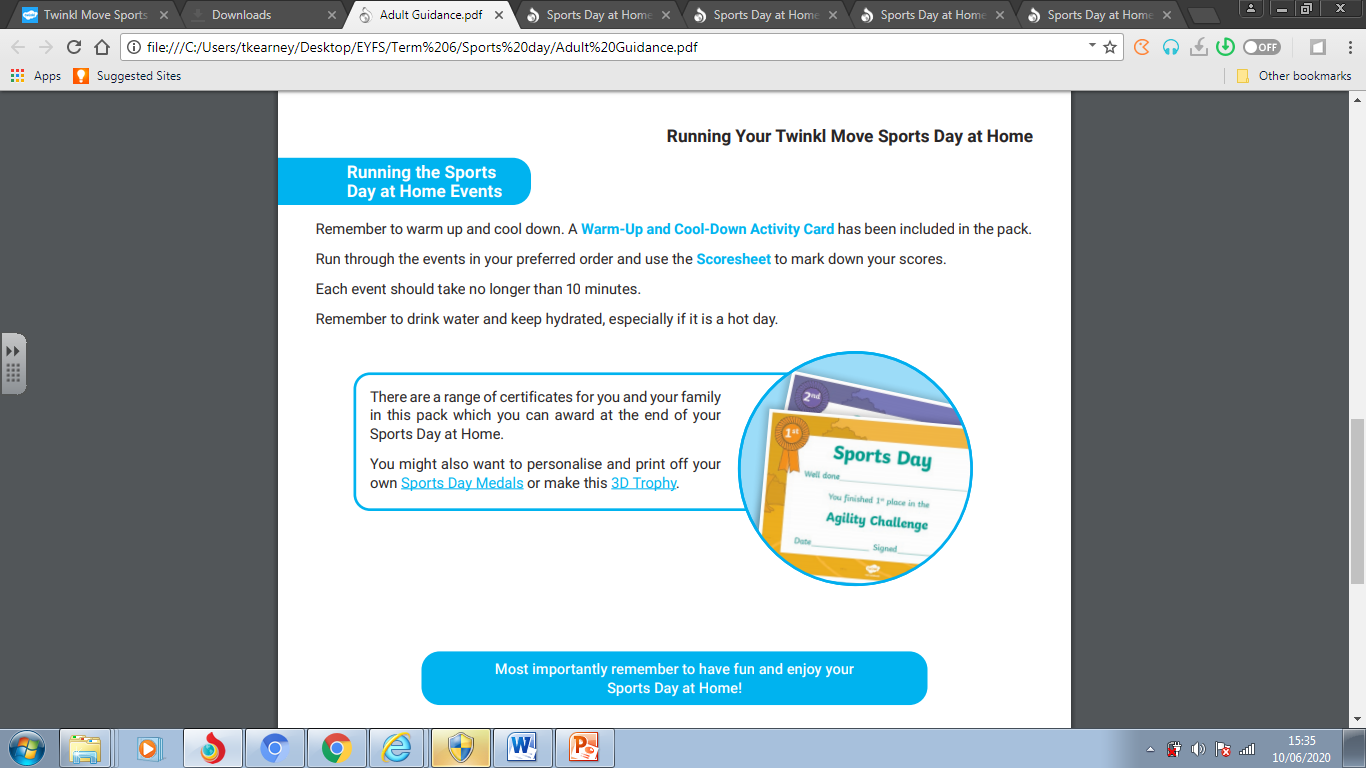 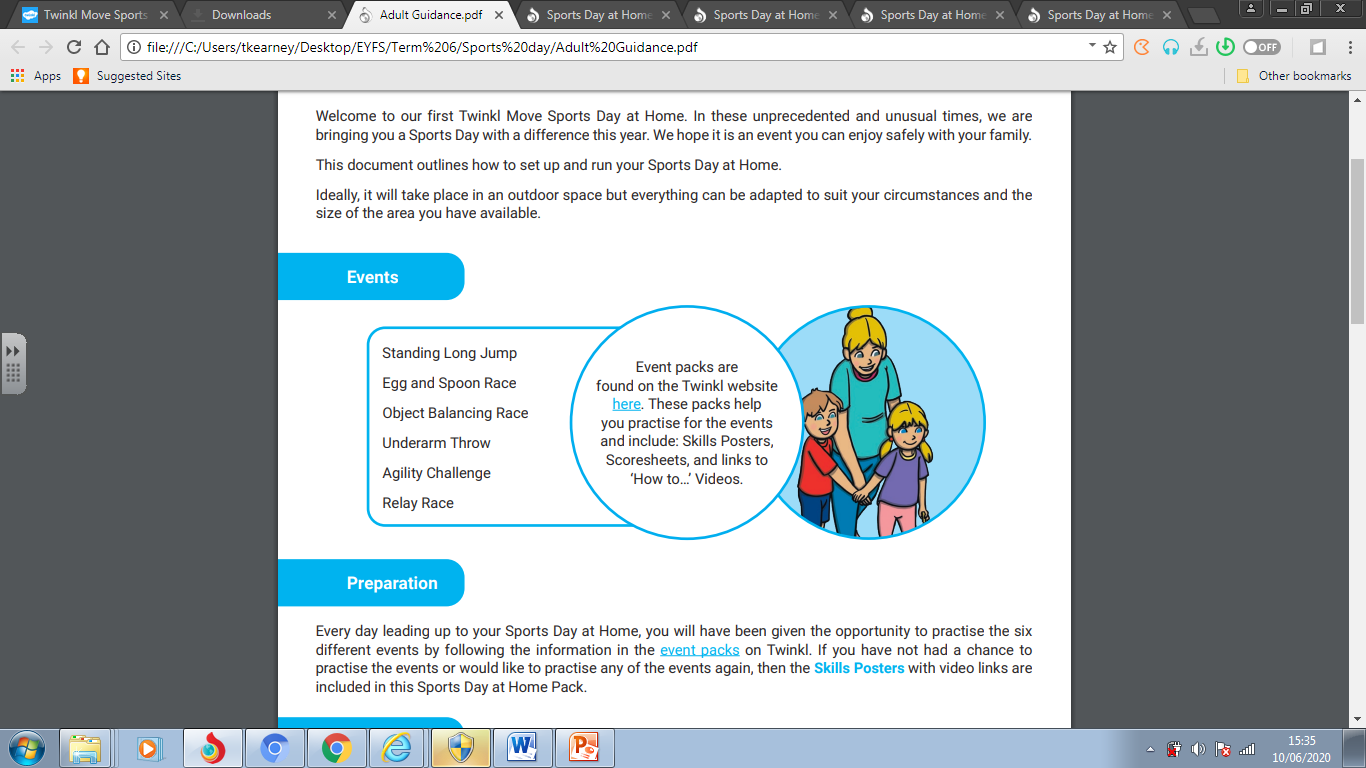 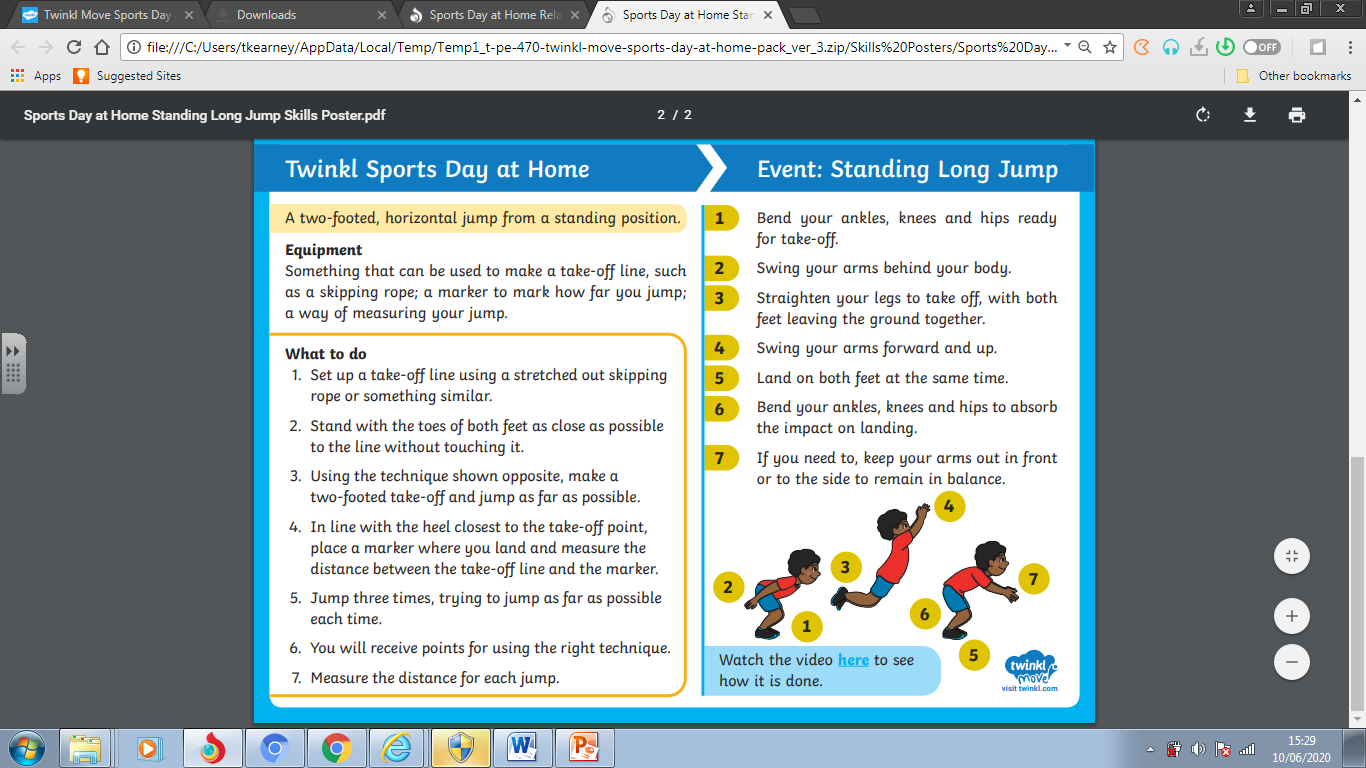 here
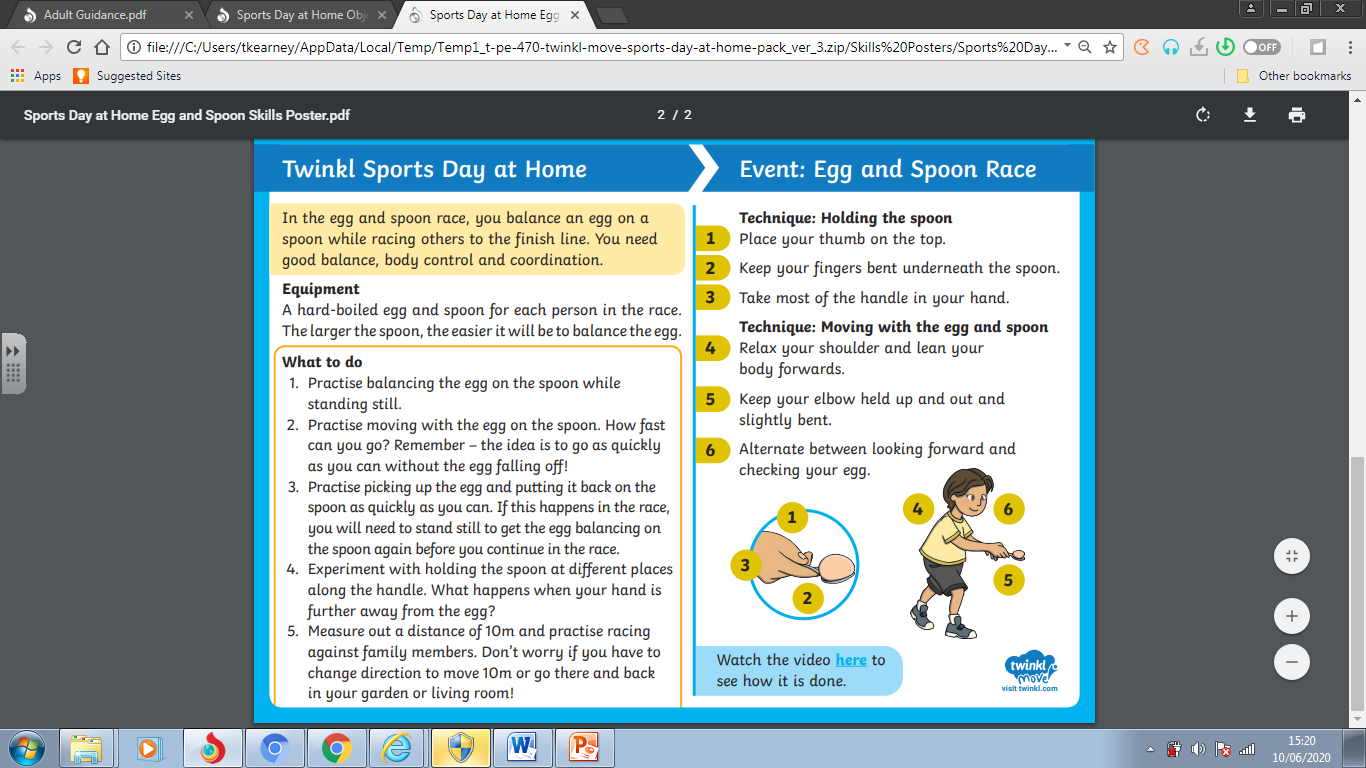 here
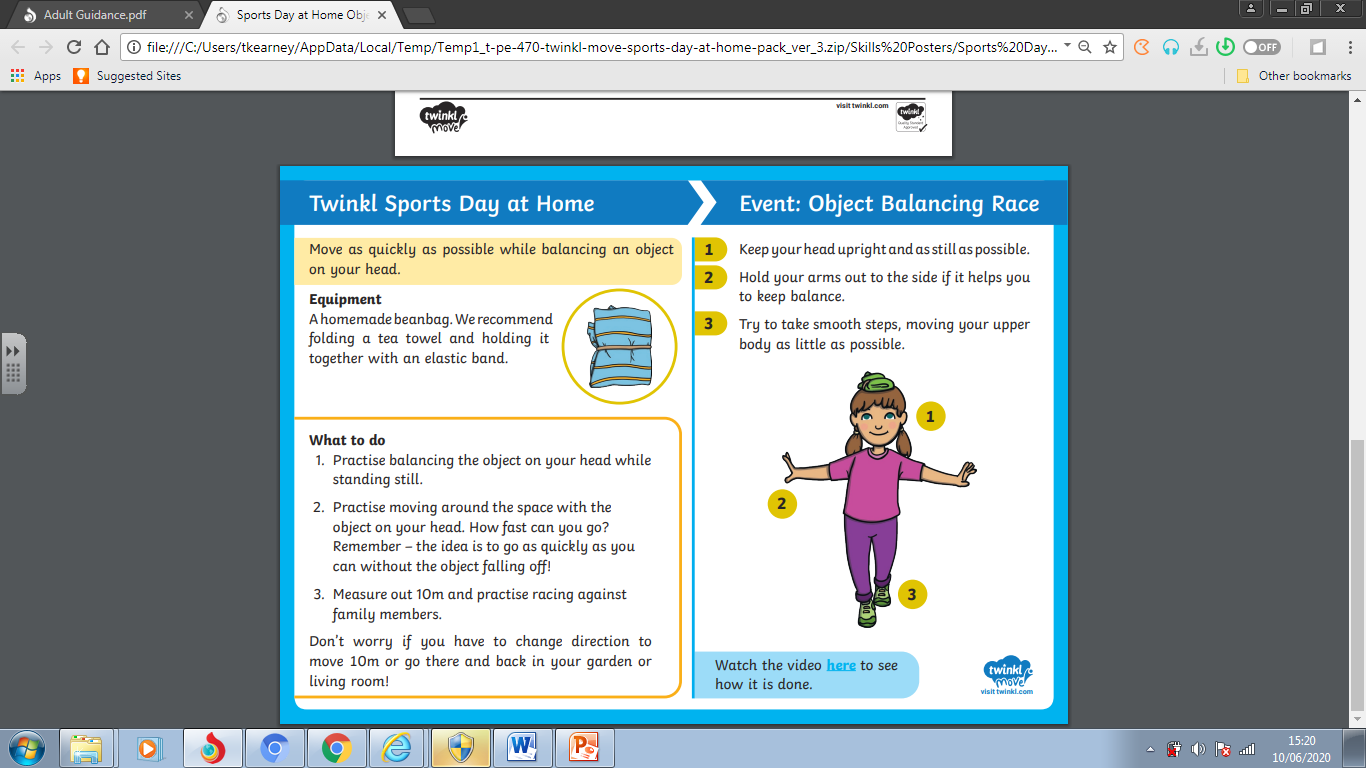 here
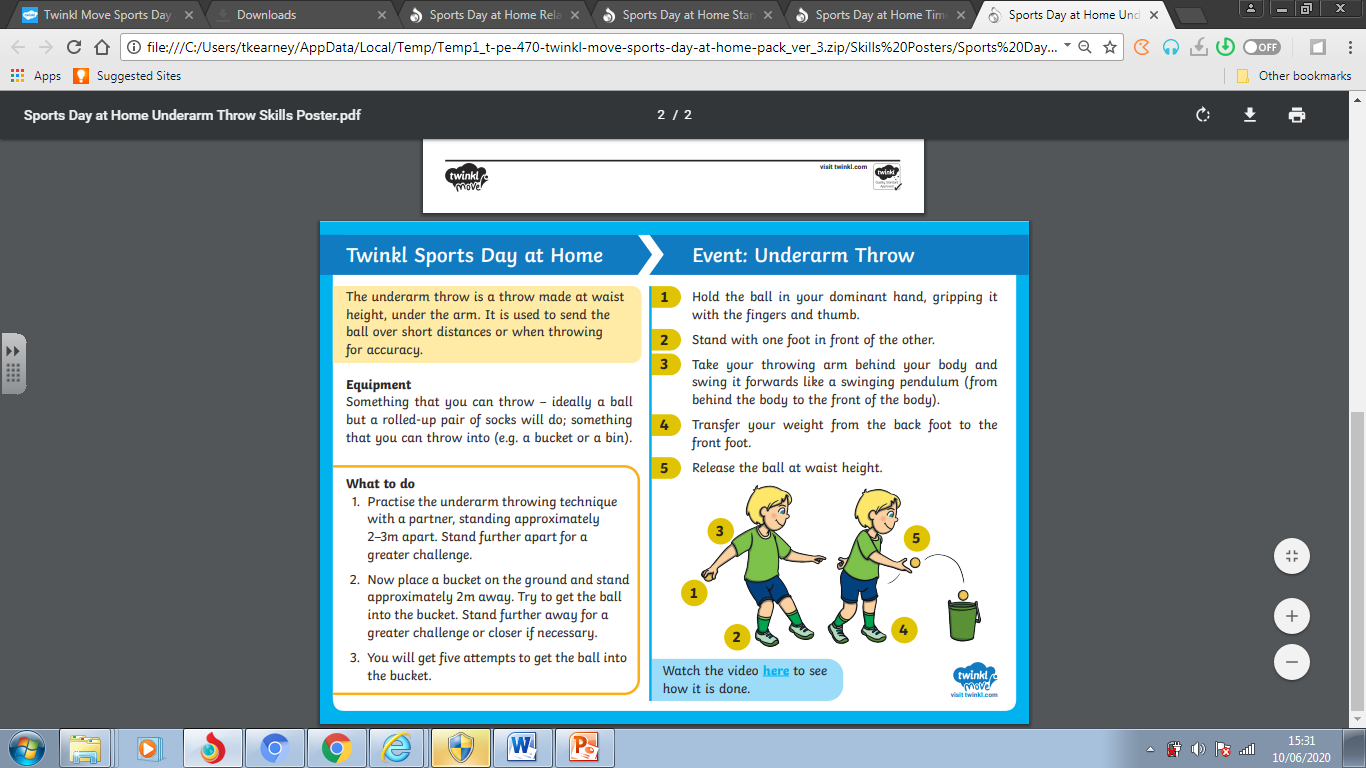 here
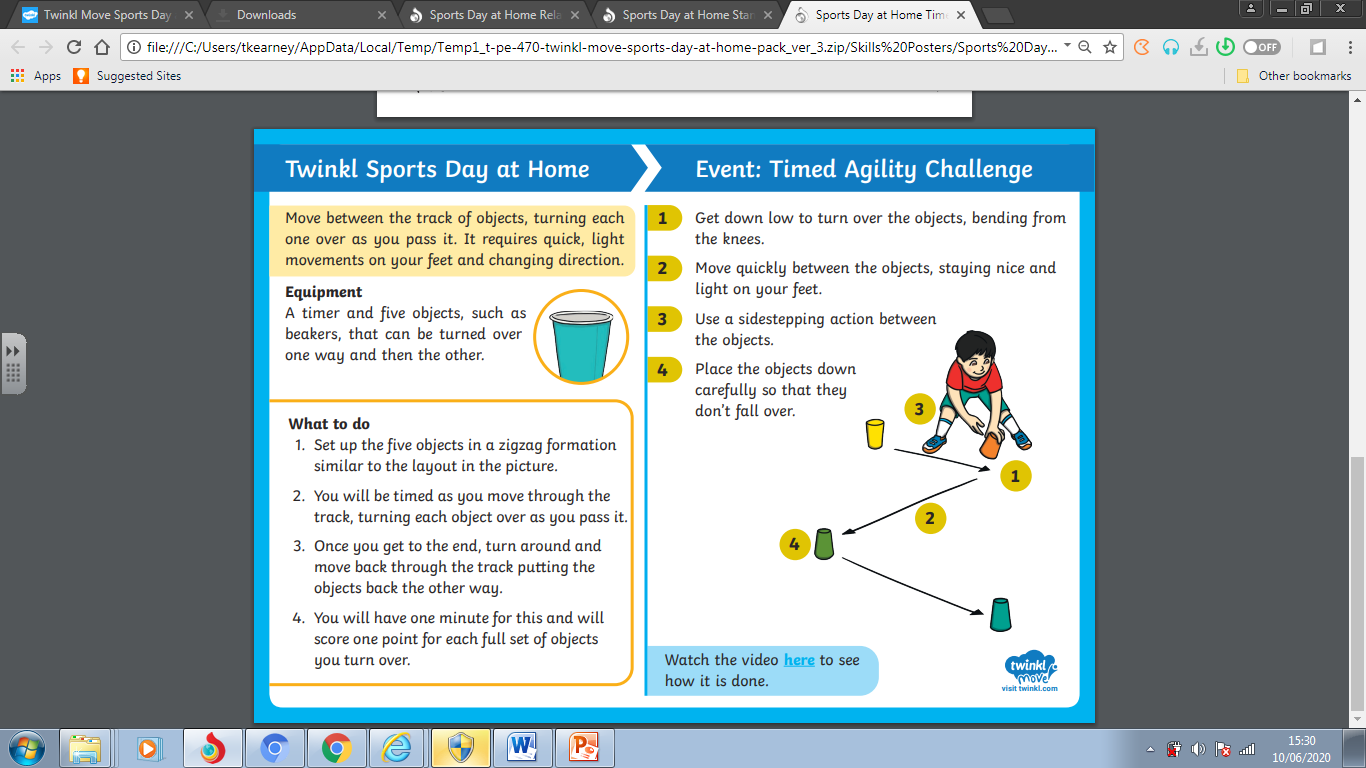 here
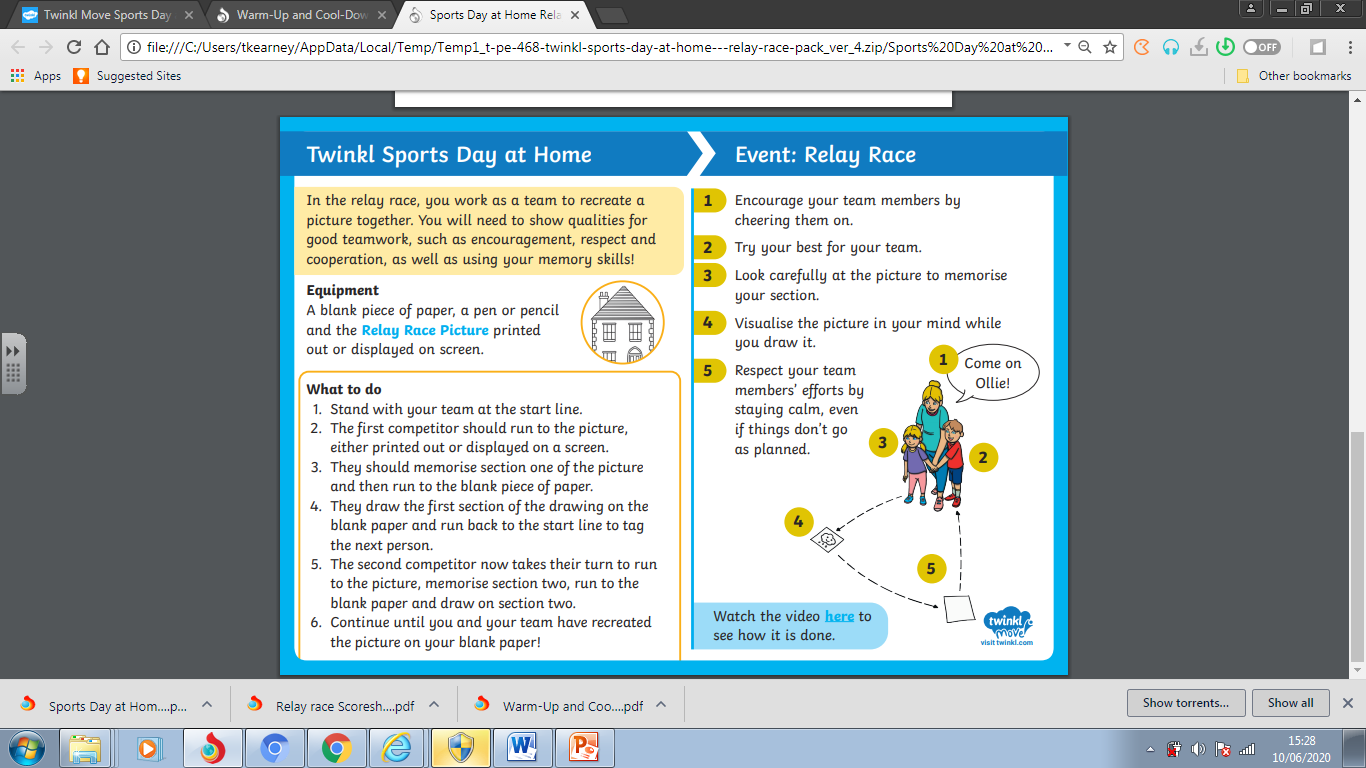 here